Reproducibility for Everyone

‘Wet lab’ Reagent Sharing
[Your name(s)/affiliation]
[Event/Date]
How to use these slides
Add your name/affiliation to front page
Add the event name and date of presentation to front page
Add your name and information to slide 2 (or delete this slide if preferred)
Add your twitter handle or email address to each slide’s footer on the right (Click to add subtitle should be replaced)
Add the link for these slides to the footer of each slide next to “Slides:” so that people can follow along online (alternatively add the DOI for the master copy from Figshare as reference)  - [Click to add subtitle] should be replaced
Add a link to a collaborative note taking document such as Google Docs or Etherpad or other where people can ask questions, respond to quizzes, and sign in (to track who participated in the event). Replace [Click to add subtitle] in the footer of each slide next to “Notes:”
Customise the last slide with your contact details or those of R4E
Any questions, comments, or suggestions can be addressed to repro4everyone@gmail.com or @repro4everyone. We’d love to hear from you!
Delete this slide along with other duplicate/unnecessary slides once you’re ready for your presentation
Alternatively download a few R4E slide sets and combine into one - remember to delete duplicate slides
Thanks for using these slides!
‹#›
Hello!
I am [Name]
[Some introduction]
You can find me at: 
@username
‹#›
Organisation
Documentation
Analysis
Dissemination
‘Wet lab’ Reagent Sharing
Slide Deck 5
Hello!
I am [Name]
[Some introduction]
You can find me at: 
@username
‹#›
Organisation
Documentation
Analysis
Dissemination
Problems with wet-lab reagent availability
???
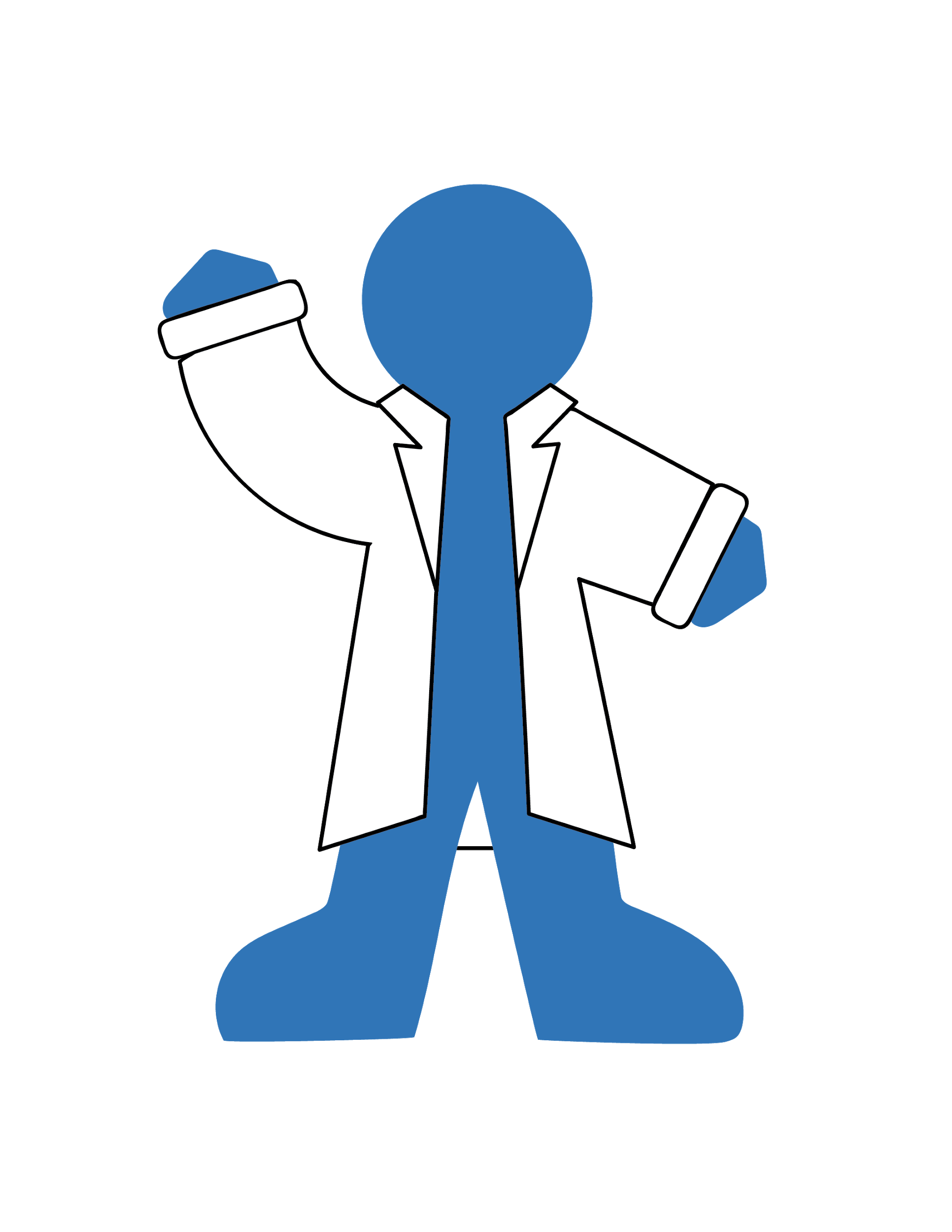 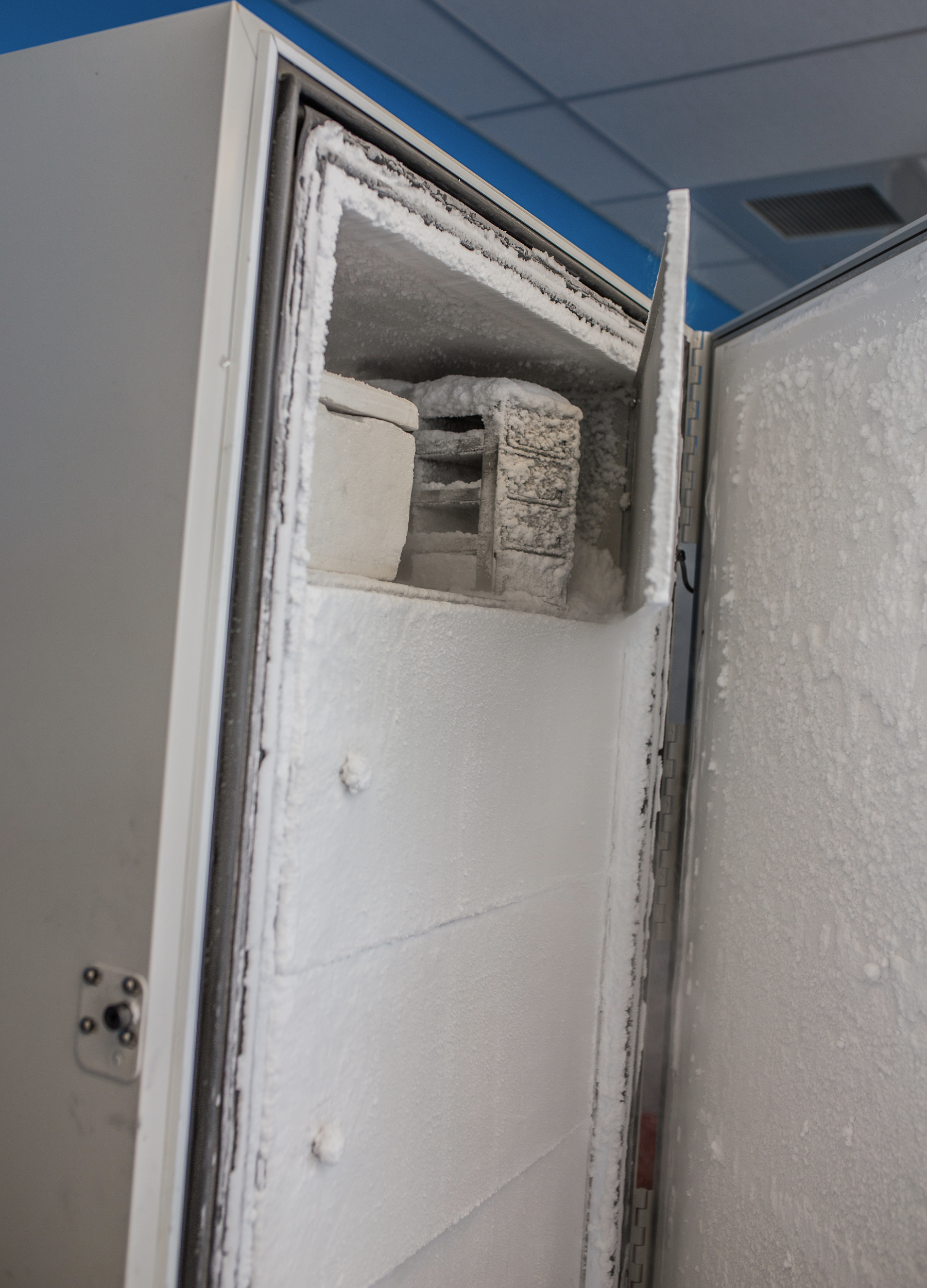 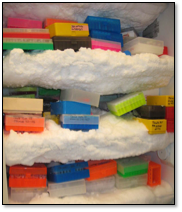 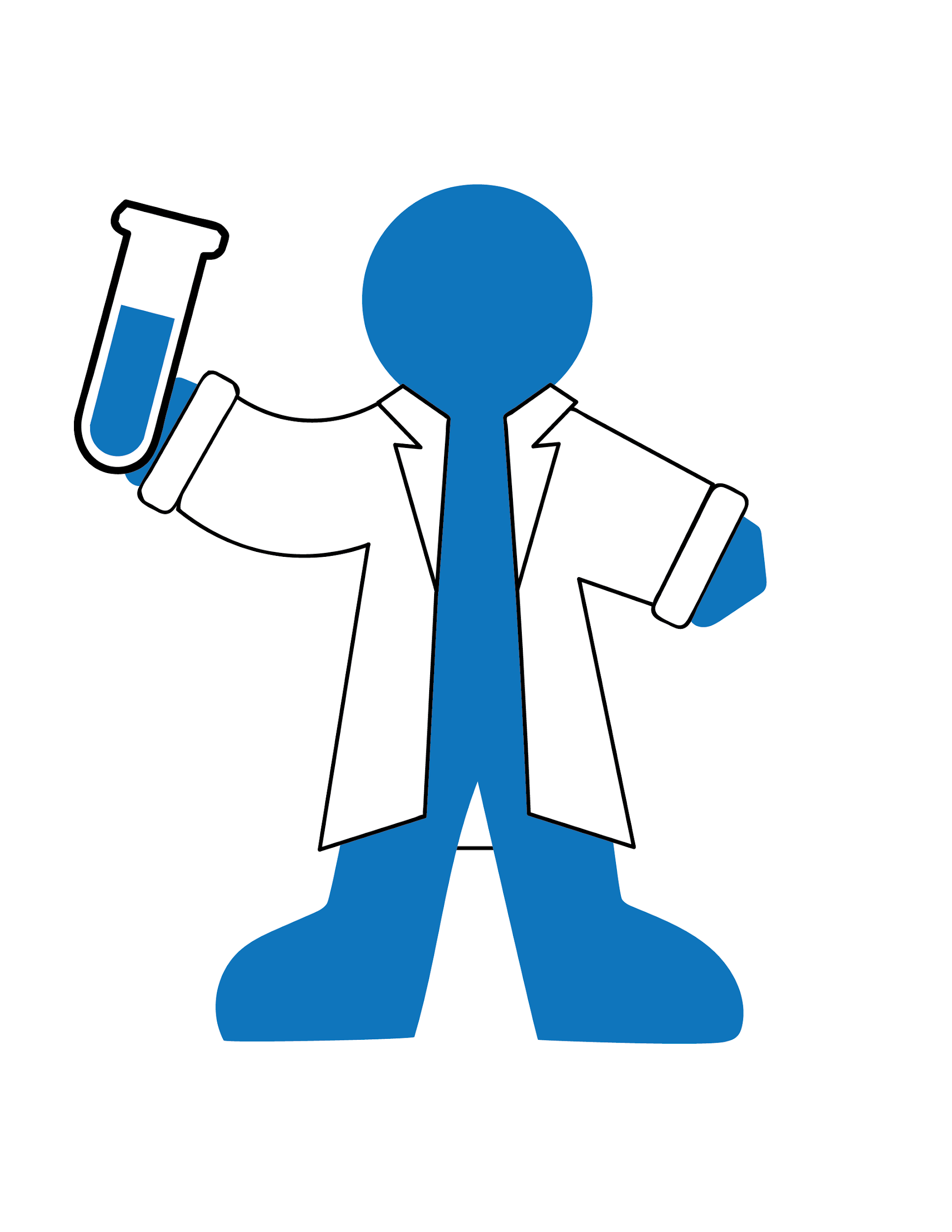 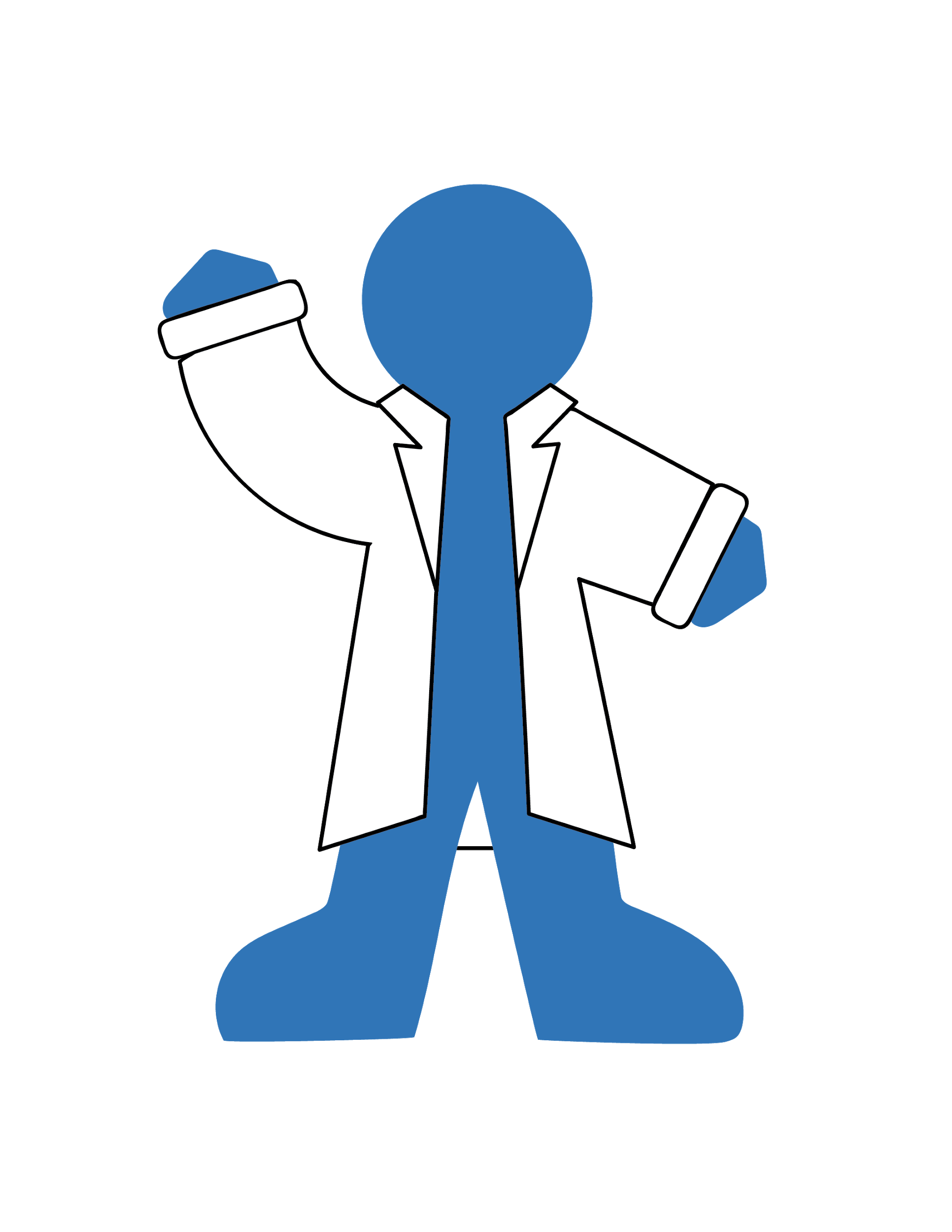 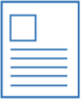 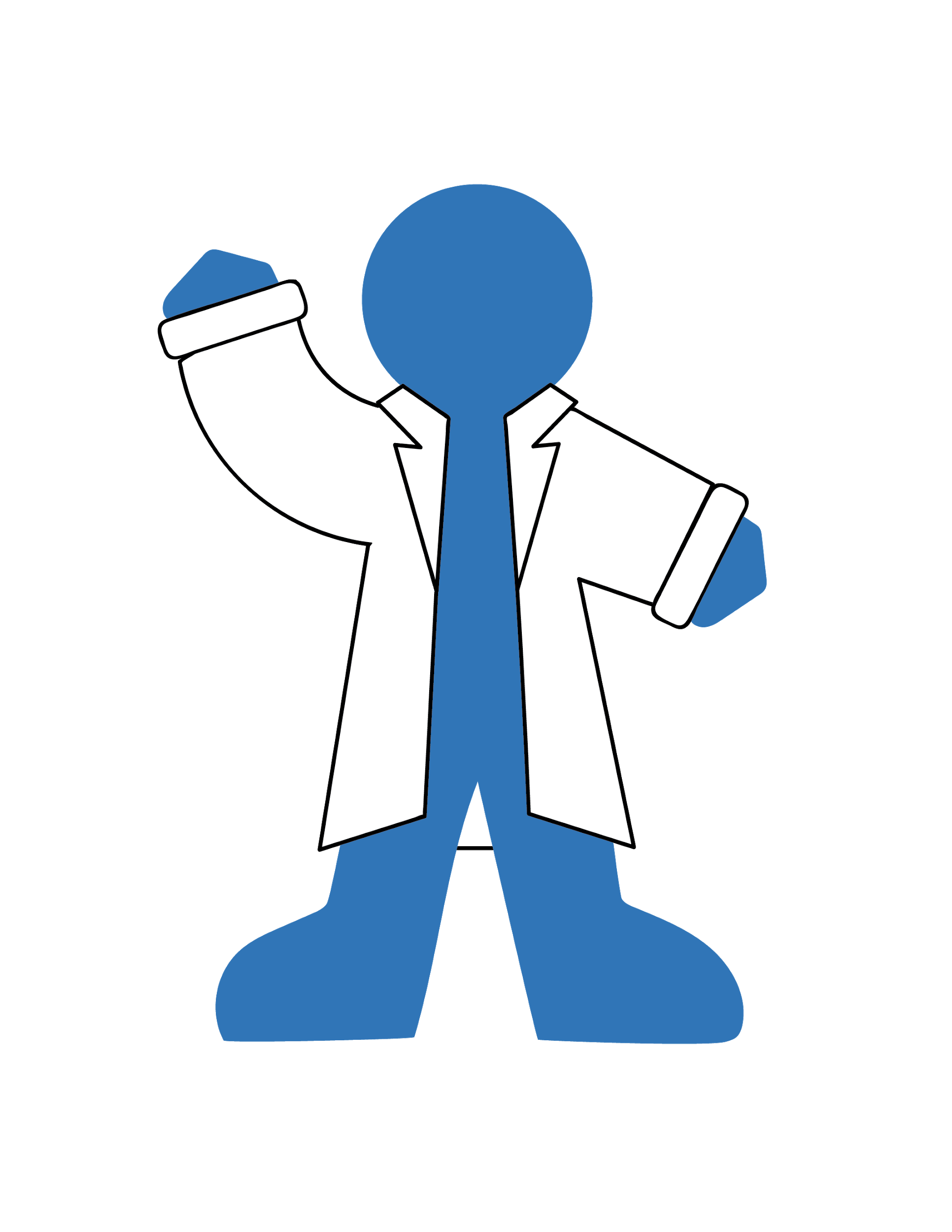 ???
Scientist creates & publishes on a reagent
Other scientists request the reagents, but none of the remaining remembers know where they are
Scientist leaves the lab and stores reagent in freezer
‹#›
Organisation
Documentation
Analysis
Dissemination
Problems with wet-lab reagent availability
Wasted time, money, and resources when reagents are recreated
Mistakes in recreation can lead to spurious results
Individual labs don’t usually have the resources to:
Keep track of all reagents created in lab
Consistently validate all reagents in the lab
Properly label and store all reagents
(Legally) distribute all reagents to interested researchers
Reagents repositories are part of the solution!
‹#›
Organisation
Documentation
Analysis
Dissemination
Functions of reagent repositories
They:
Verify reagents
Curate reagents
Facilitate and track shipping
Protect IP
Process is easier if you:
Record how a reagent was created
Provide associated publications
Provide associated protocols 
(All of these are facilitated by other tools discussed in this workshop)
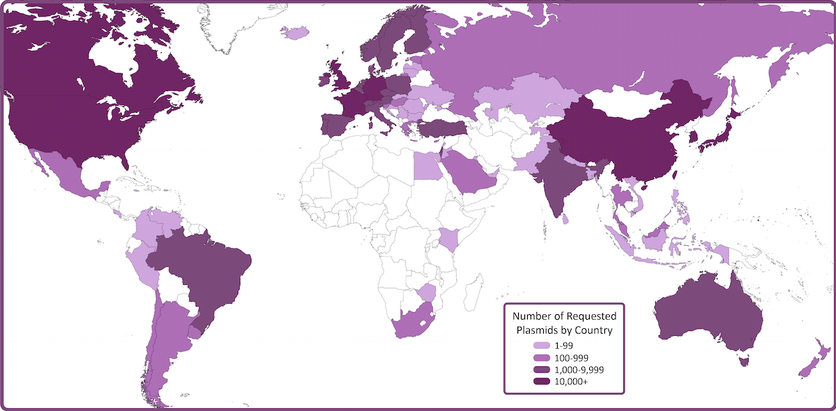 ‹#›
Organisation
Documentation
Analysis
Dissemination
Incentivizing reagent sharing
DIRECT
Archiving
Reducing time spent sending out reagents
Occasional monetary benefits
INDIRECT
Creation of educational content
Direct promotion
Analysis of reagent distribution
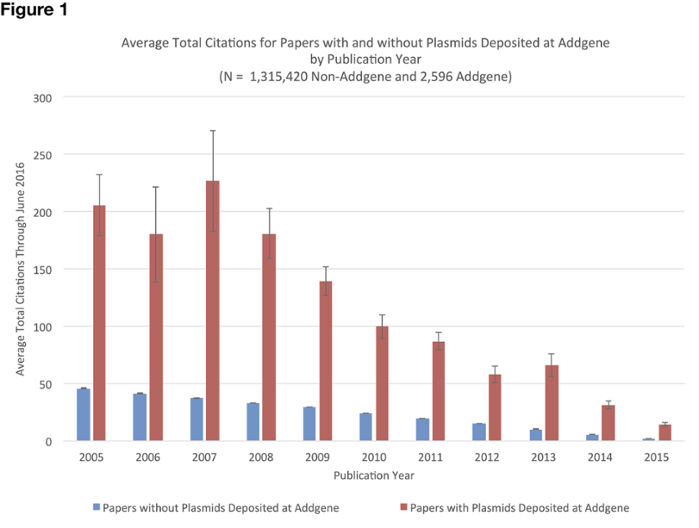 ‹#›
Organisation
Documentation
Analysis
Dissemination
Examples of reagent repositories
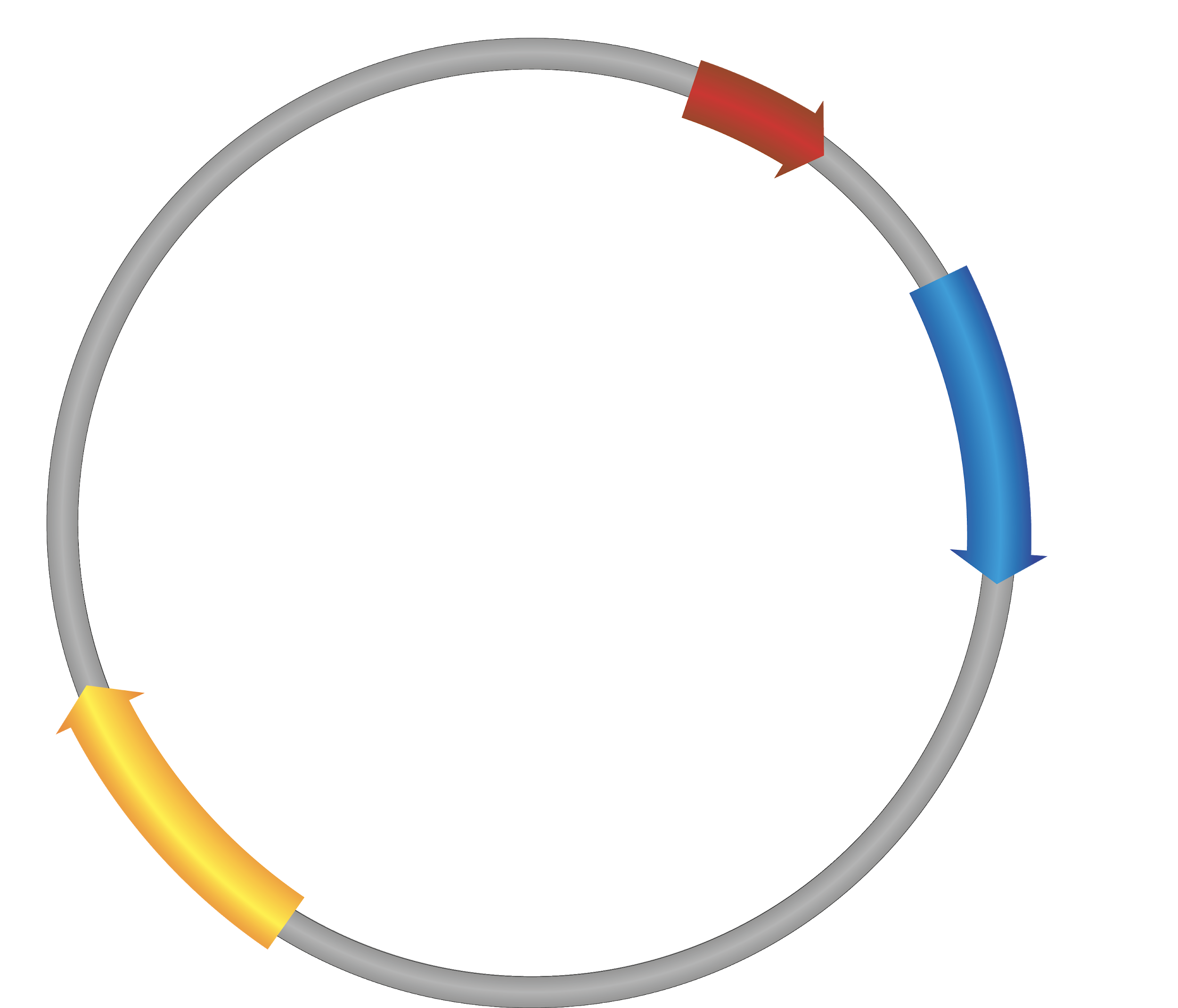 Addgene
DNASU
ATCC
NCI Mouse Repository
Coriell Institute
ABRC
The Bloomington Drosophila Stock Center
Developmental Studies Hybridoma Bank
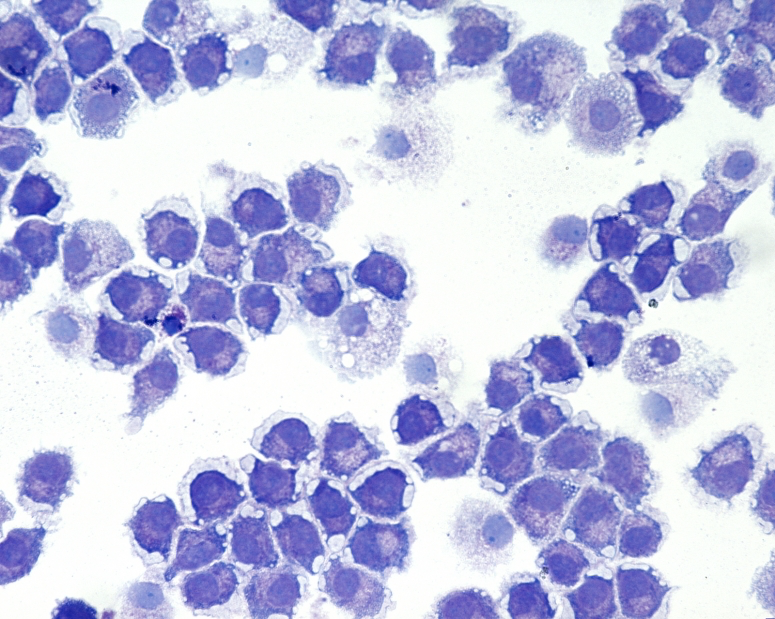 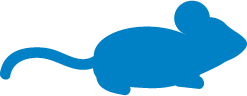 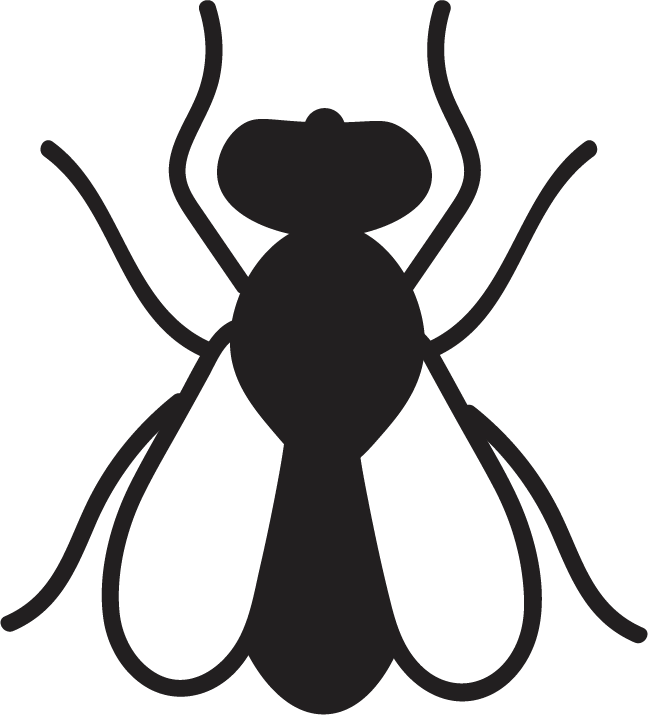 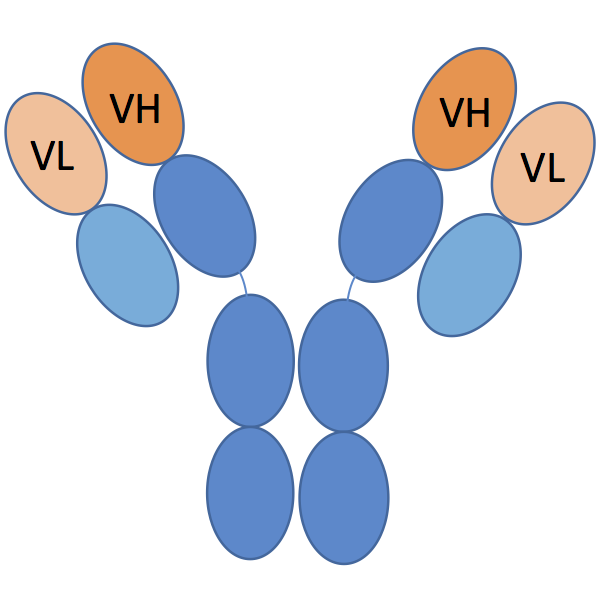 ‹#›
Organisation
Documentation
Analysis
Dissemination
Reproducible research practices enables you to:
Accurately analyze results
Share results with future researchers
Organize experiments productively
Share techniques
Share reagents with future researchers
Accelerate science!
Tools discussed here should provide you with the framework to make you research more reproducible and will save you time and resources in the long term
‹#›
‹#›
‹#›
‹#›
Presentation template by SlidesCarnival modified for R4E
‹#›
Thanks!
You can find me at:
@username
user@mail.me
Any questions?
‹#›